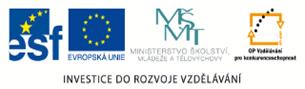 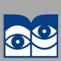 Autorem materiálu a všech jeho částí, není-li uvedeno jinak, je Zuzana Koděrová.      
Dostupné z Metodického portálu www.rvp.cz, ISSN: 1802-4785. Provozuje Národní ústav pro vzdělávání,       školské poradenské zařízení a zařízení pro další vzdělávání pedagogických pracovníků (NÚV).“
c.zuk
Písmo
c.zuk
Vývoj písma 10
Písma 19. a 20. století
Na přelomu 19. a 20. století se podřizují   
   dekorativnosti plochy tvořené členitostí, 
   účelu nápisu, autorovi písma i dekorace
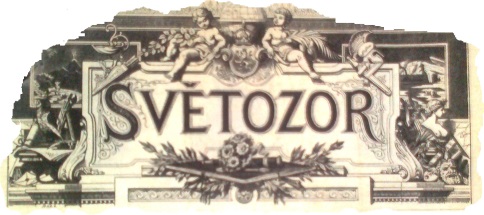 Archiv autora
Písma se rozmanitě rámují
Každé má svůj charakter
Píše se často ručně
Například Egyptienky, Clarendon,  
 Egyptienne, Rockwell, či Courier.
Courier New
Používají se stále i tisková písma
Rockwell
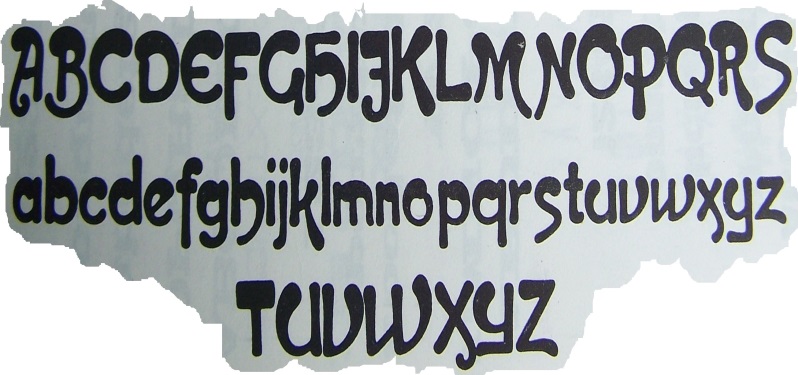 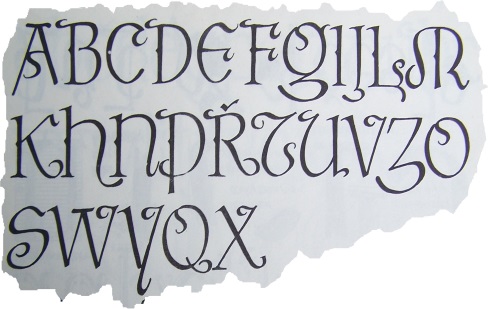 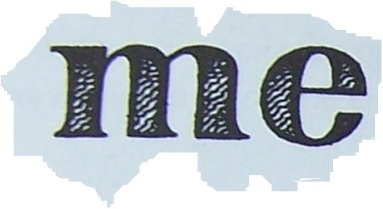 Archiv autora
Archiv autora
Archiv autora
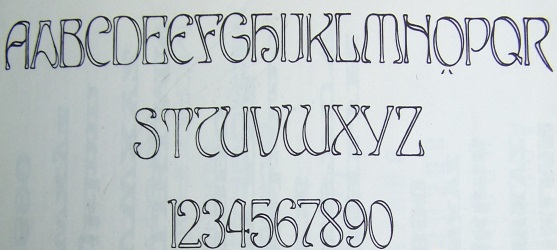 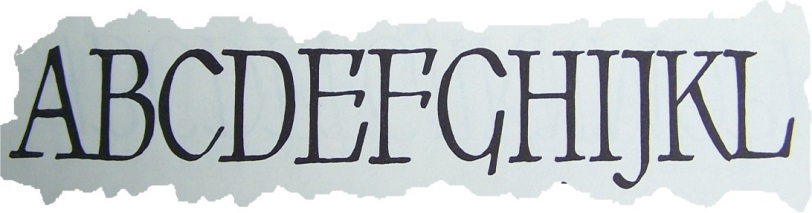 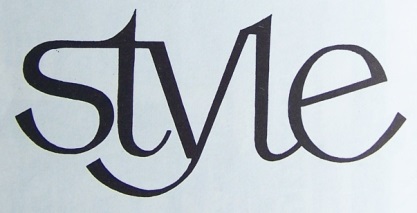 LANZ, Bohumil, Němeček Zdeněk. 
Písmo v propagaci: Praha Merkur 1974
Archiv autora
Archiv autora
c.zuk
Lineární písma serifová - patková
Konstruovaná dvouprvková písma
4.  Italienka
=   obchodní písmo
Vznikla v 19. století, nazvána také Italiánka obchodní
Má vysoké hranaté serify – typický znak tohoto písma
Stejné zesílení má tah horizontální 
     horní i dolní písmový tah
Vytváří výrazné vodorovné řádkování
Italienka minuska
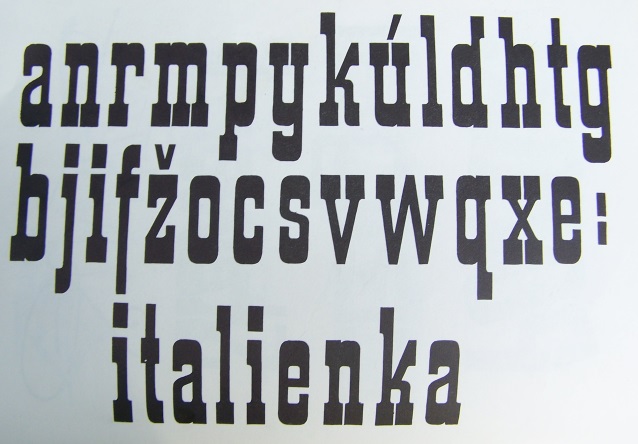 Je to písmo příležitostné, akcidenční
LANZ, Bohumil, Němeček Zdeněk. 
Písmo v propagaci: Praha Merkur 1974
c.zuk
Italienka verzála
Toskána
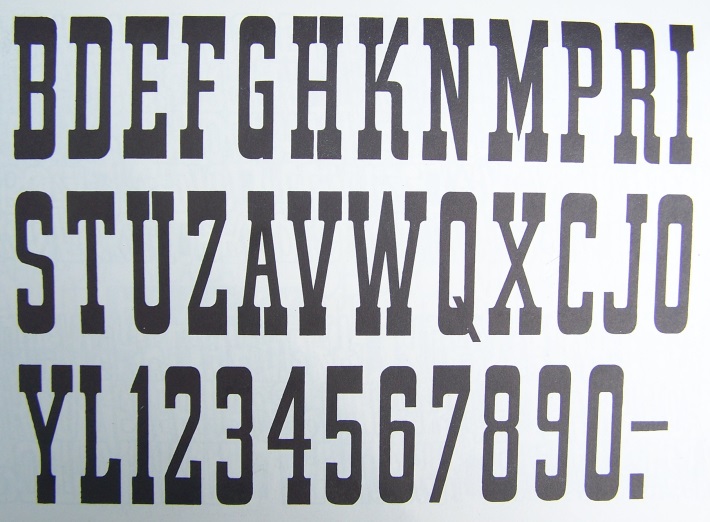 Italienka Playbill
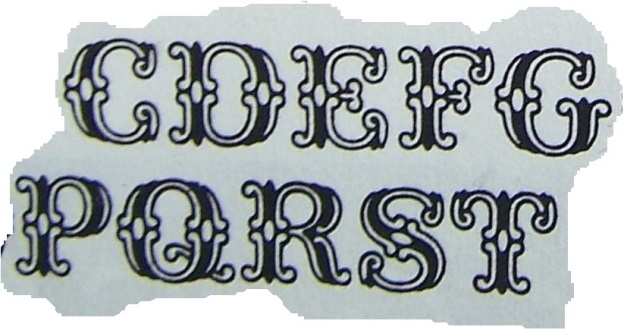 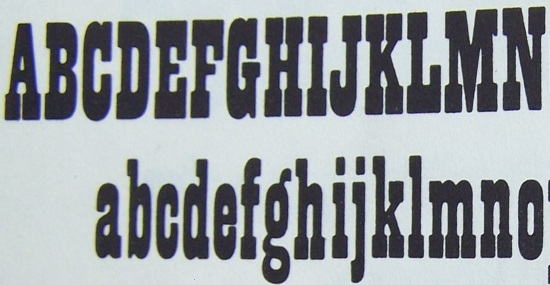 Archiv autora
LANZ, Bohumil, Němeček Zdeněk. 
Písmo v propagaci: Praha Merkur 1974
LANZ, Bohumil, Němeček Zdeněk. 
Písmo v propagaci: Praha Merkur 1974
Velkou zálibu využití ITALIENKY PLAYBILL 
má zejména americká propagační a reklamní tvorba, je symbolem DIVOKÉHO ZÁPADU dodnes, existuje v různých variantách a turista v USA jej nemůže přehlédnout v žádném státě
c.zuk
Toskana Dodge City
5.  Toskana
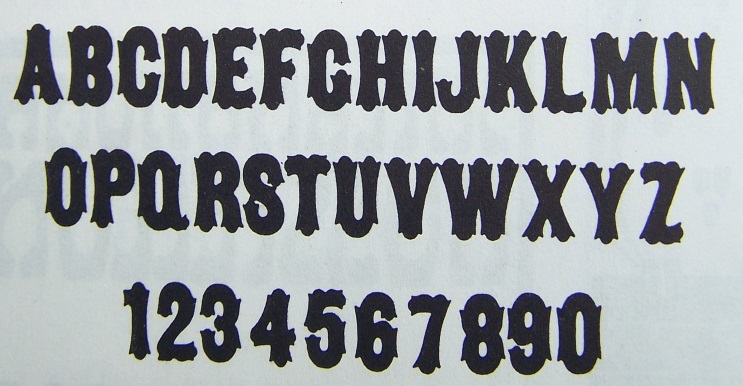 =   obchodní písmo
Dekorativní typ písem
Vznikla rozštěpením patek a dříků
Příležitostné uplatnění
LANZ, Bohumil, Němeček Zdeněk. 
Písmo v propagaci: Praha Merkur 1974
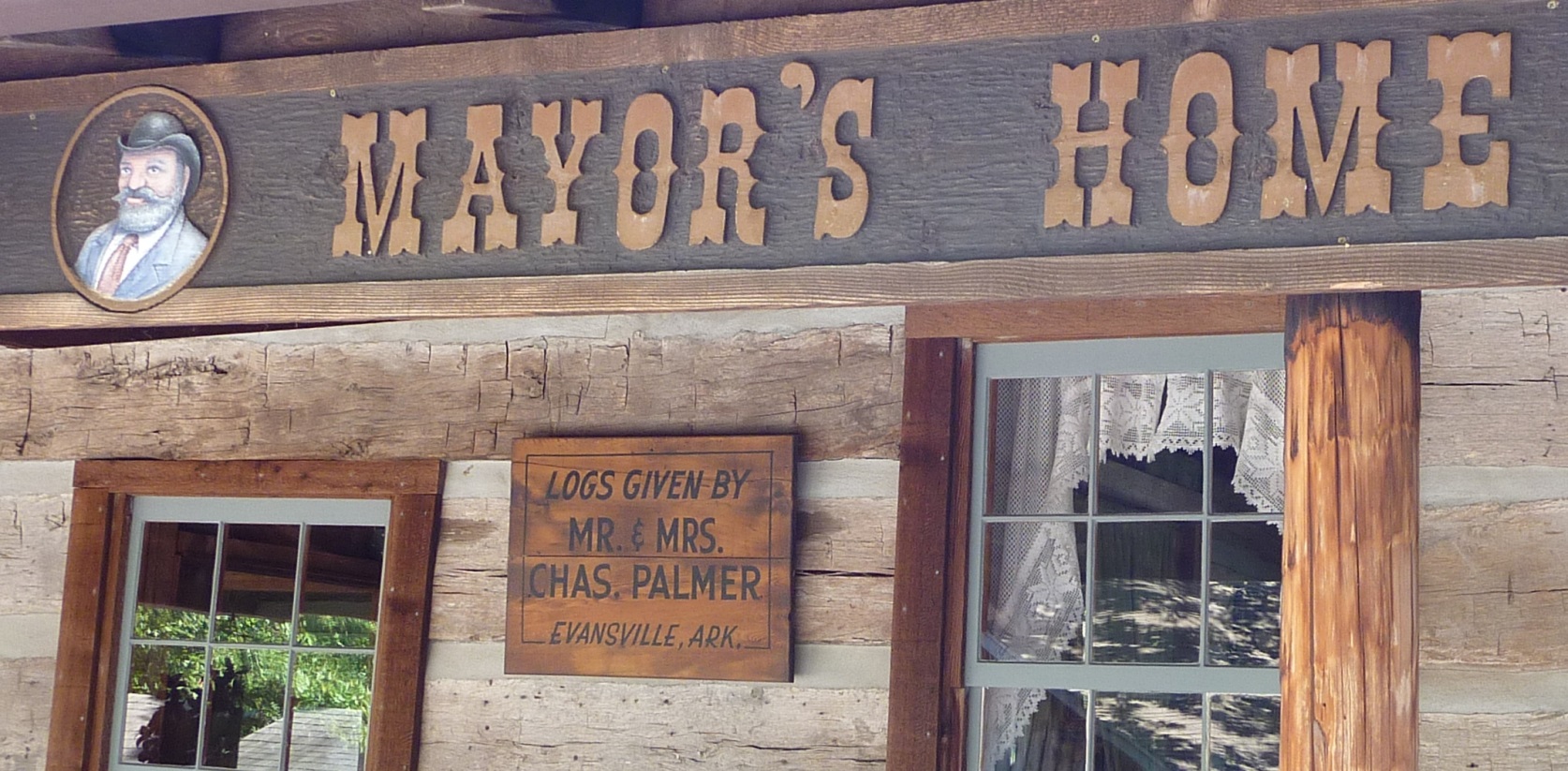 Využití variant Italienky
Archiv autora
c.zuk
Lineární písma bezserifová - bezpatková
Konstruovaná dvouprvková písma
Grotesk
Vzniklo počátkem 19. století v Anglii
Název pochází ze slova groteskní
      (takto jej posměšně nazývali angličtí tiskaři)
Univerzální použití v reklamě a propagaci
Neogrotesk: 
Helvetica, Franklin Gothic, Arial, Akcidenz Grotesk, Folio, Avantgarde, Eurostile, Futura, Neon, Barell, Kabel, Bauhaus a další
Helvetika
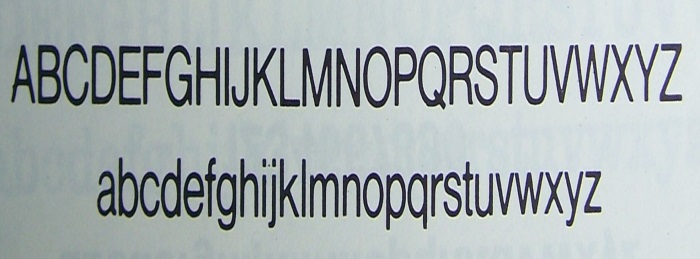 LANZ, Bohumil, Němeček Zdeněk. 
Písmo v propagaci: Praha Merkur 1974
c.zuk
Archiv autora
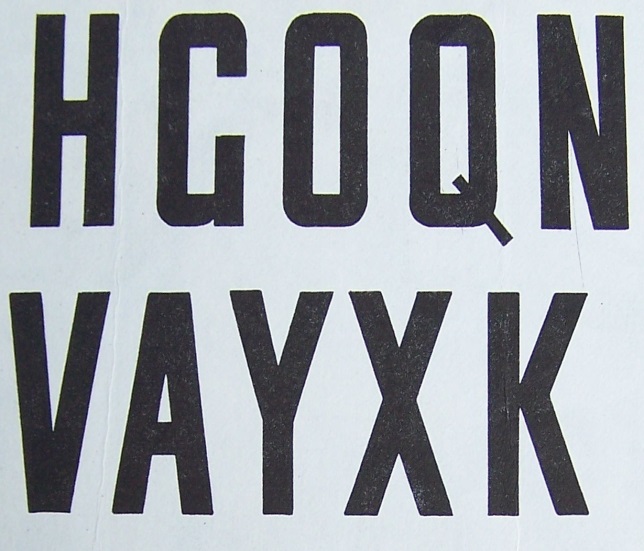 1. Grotesk úzký
Konstrukce na čtvercovou síť
Konstrukce vychází z poměru výšky k šířce písmen
Šířka je ve skeletu polovina výšky písmene
název také kamenný    
  grotesk (podle kresby 
  z litografického kamene)
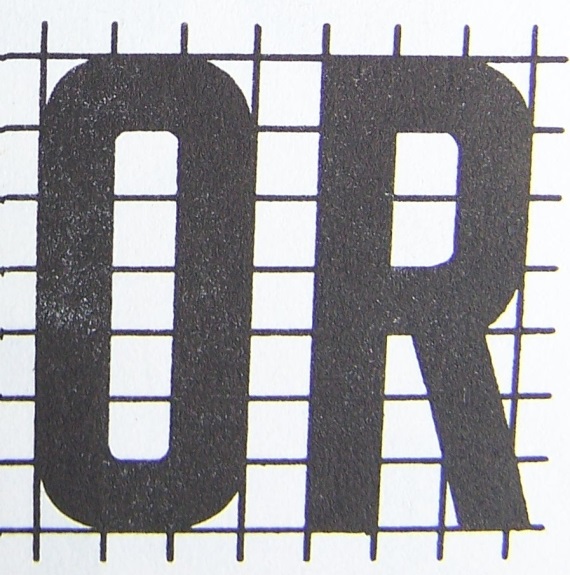 Grotesk universal
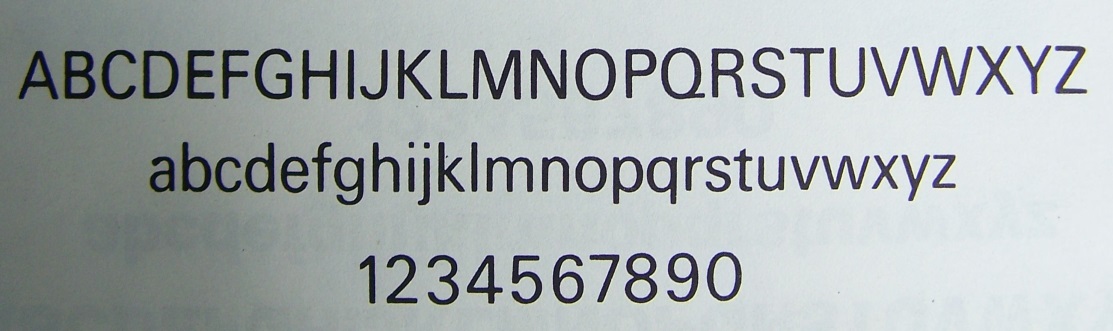 LANZ, Bohumil, Němeček Zdeněk. 
Písmo v propagaci: Praha Merkur 1974
Archiv autora
poměr 7:3
c.zuk
2. Grotesk tučný
Hůlkové přímé zesílené písmo
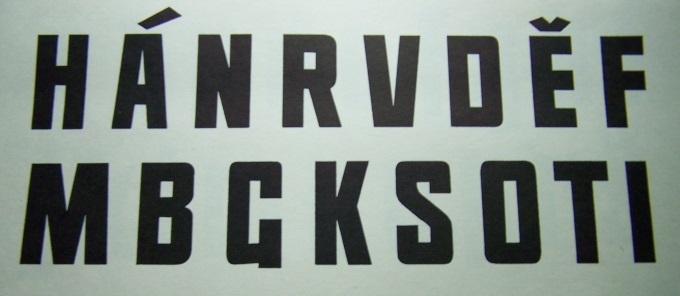 Archiv autora
4. Futura
3. Grotesk oblý
Archiv autora
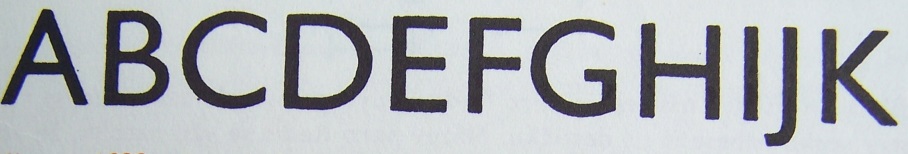 Archiv autora
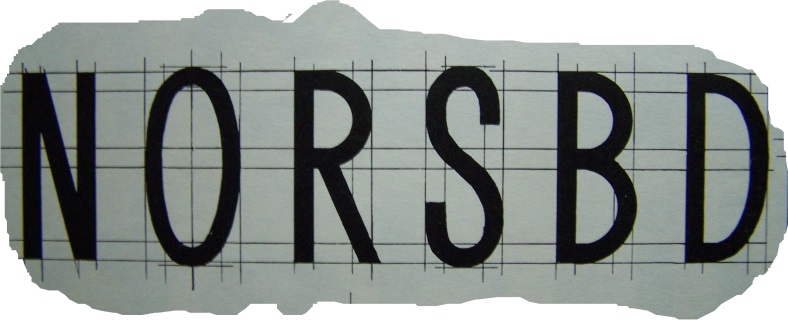 německý písmař Paul Renner
geometrizované písmo
v delším textu působí chladně
Grotesk oblý kurzíva v konstrukci
Grotesk oblý kurzíva
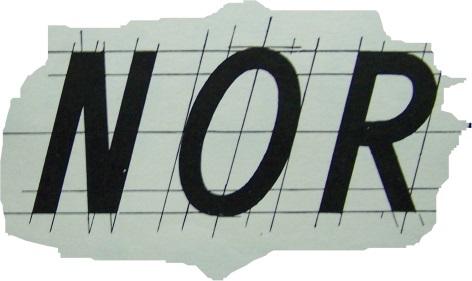 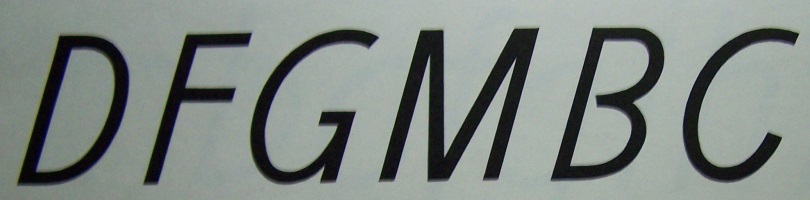 Archiv autora
Archiv autora
c.zuk
5. Grotesk kruhový
oblíbený pro dobrou čitelnost
často používaný v reklamě
konstrukčně jednoduchý – základ
      písma je kruh
mírné zeslabení a rozšíření tahu
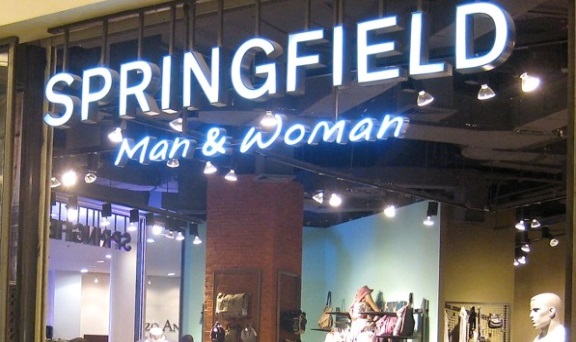 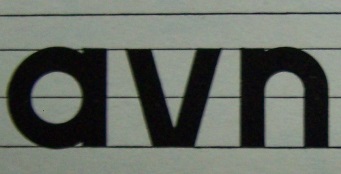 LANZ, Bohumil, Němeček Zdeněk. Písmo v propagaci: Praha Merkur 1974
Archiv autora
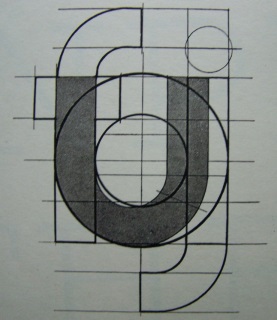 LANZ, Bohumil, Němeček Zdeněk. Písmo v propagaci: Praha Merkur 1974
konstrukce písmen 
  je i v kruhu a čtverci
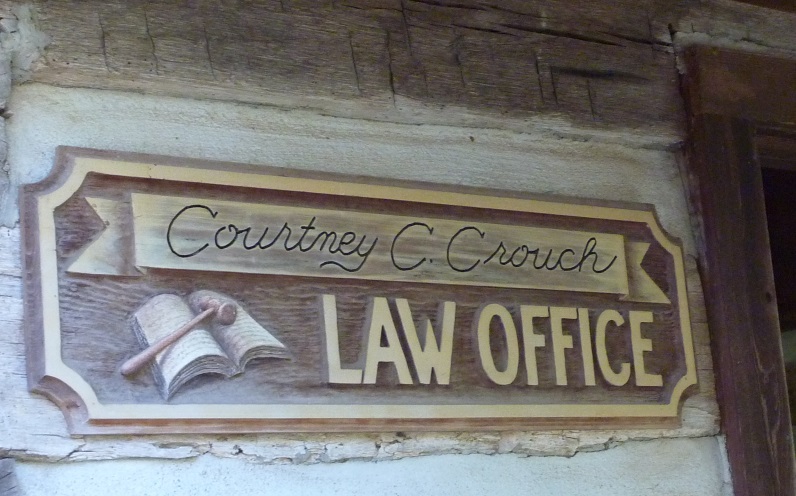 Eurostile
Archiv autora
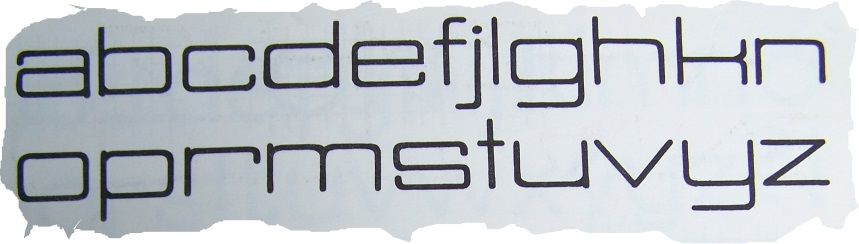 Archiv autora
c.zuk
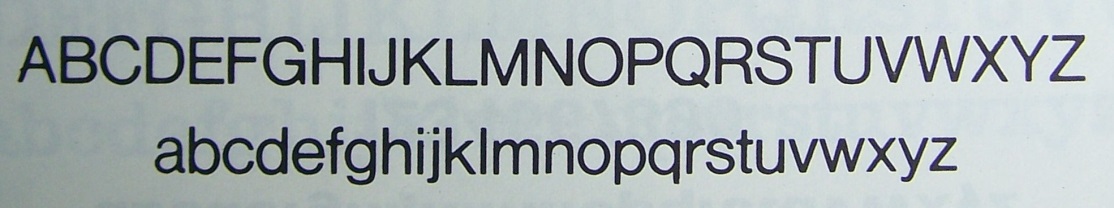 5. Helvetika
LANZ, Bohumil, Němeček Zdeněk. 
Písmo v propagaci: Praha Merkur 1974
Široké využití písma v propagaci 
    a reklamě
Velmi dobře čitelné
Písmo s kolmou osou
písmo odvozené ze čtyřúhelníku
další varianta konstruovaného písma
6. Eurostile
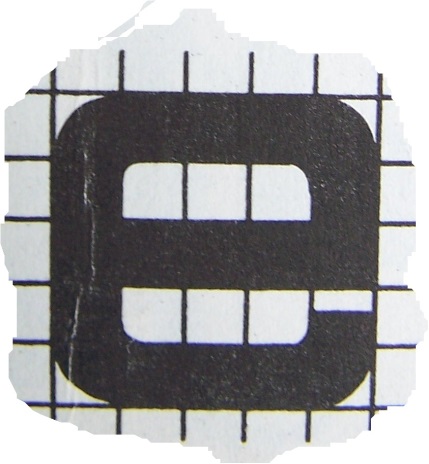 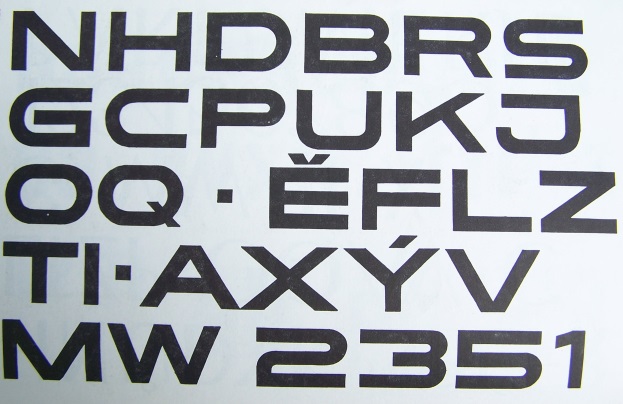 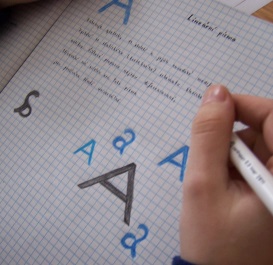 Archiv autora
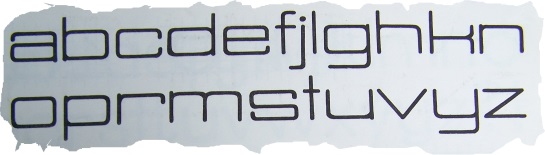 Archiv autora
Archiv autora
Archiv autora
c.zuk
využití písem 19. a 20. století v dnešní  reklamě
Všechny zde prezentované fotografie jsou archivem autora
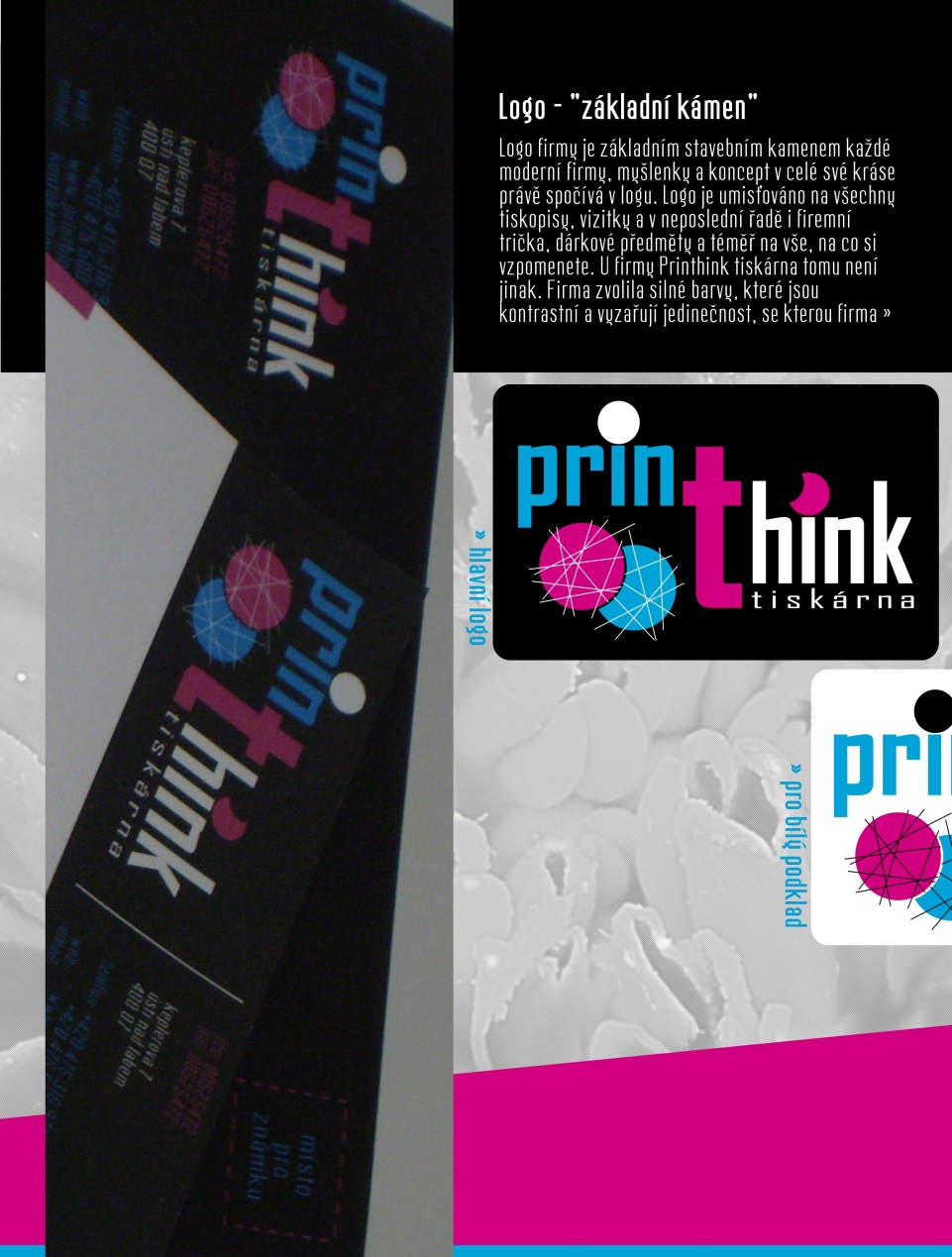 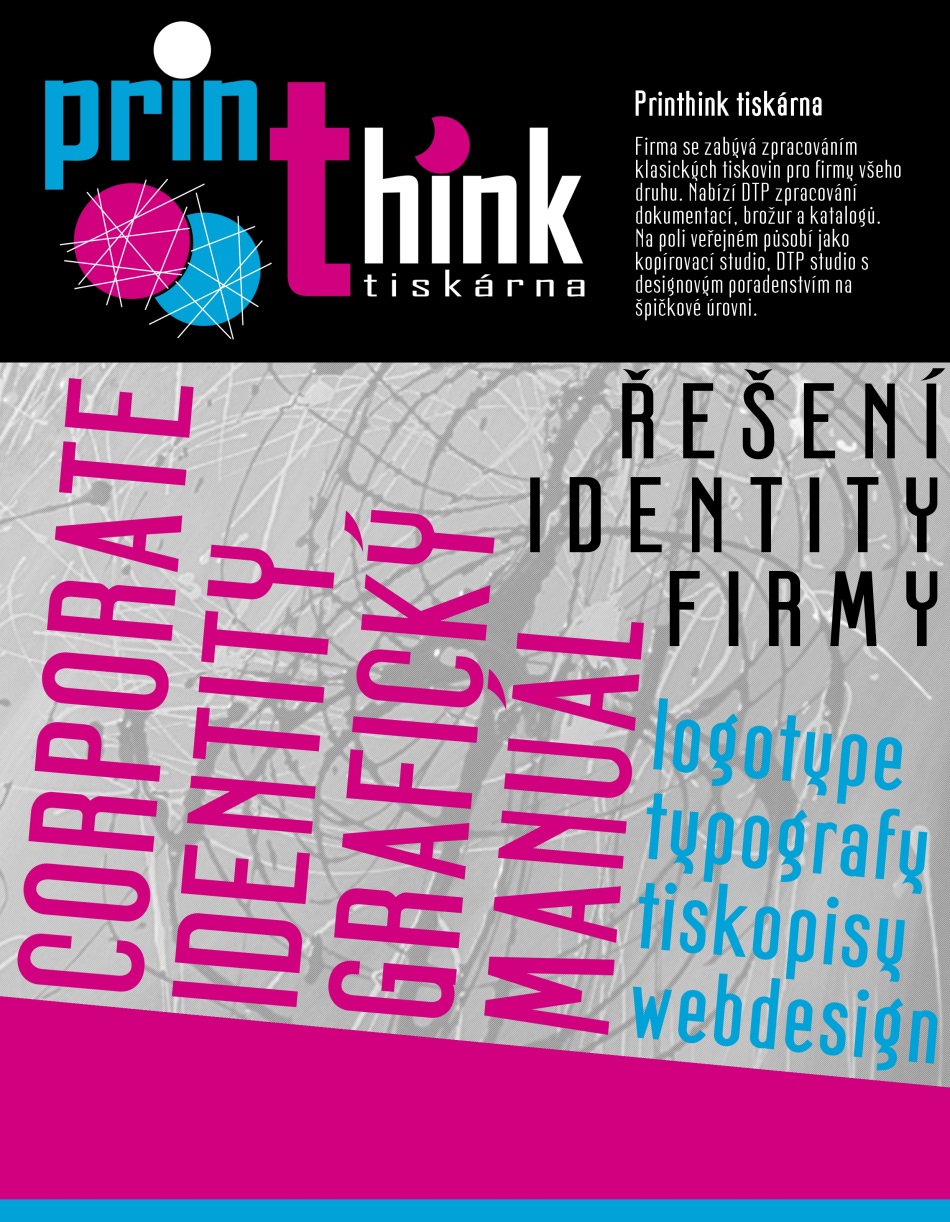 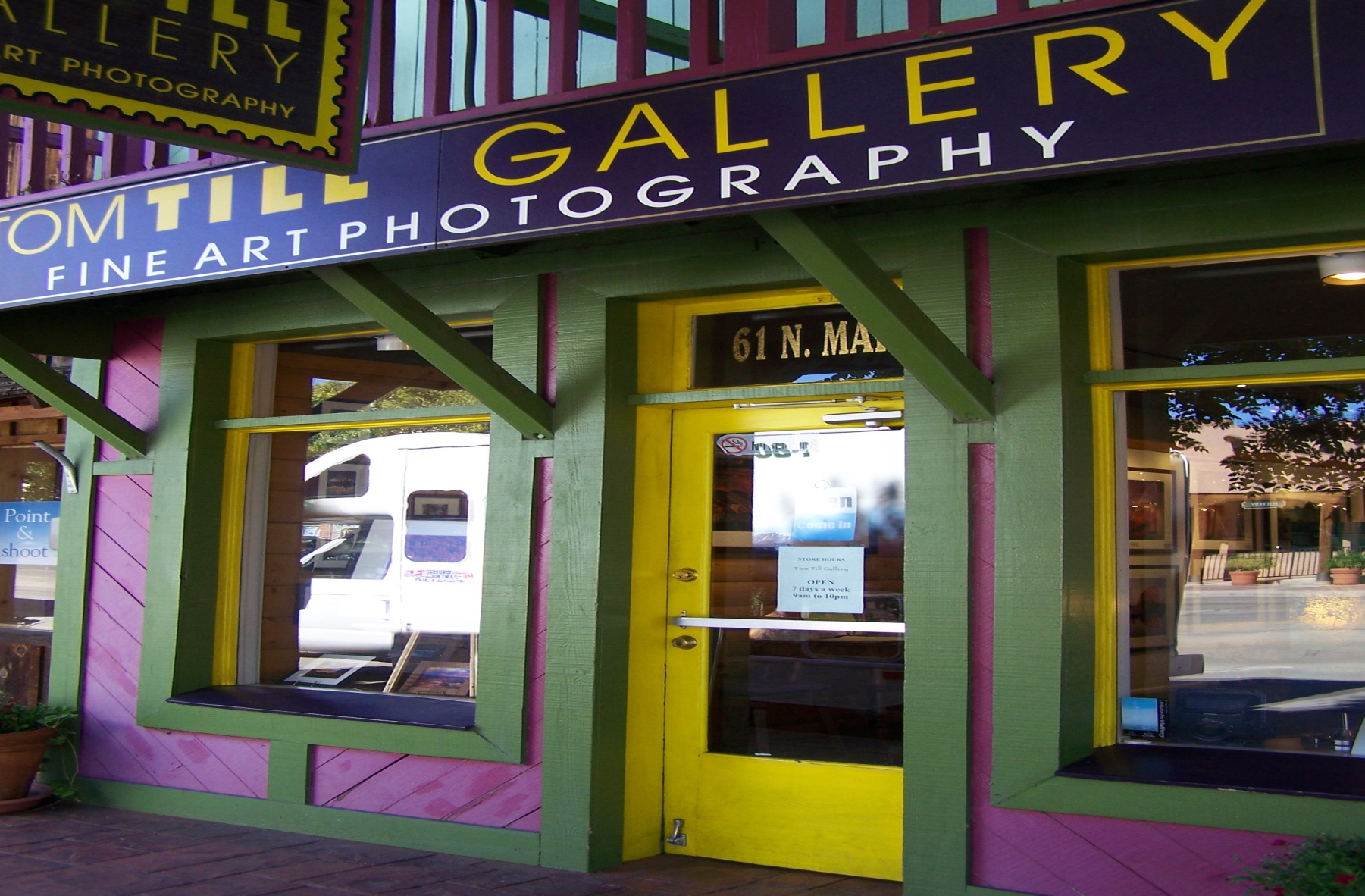 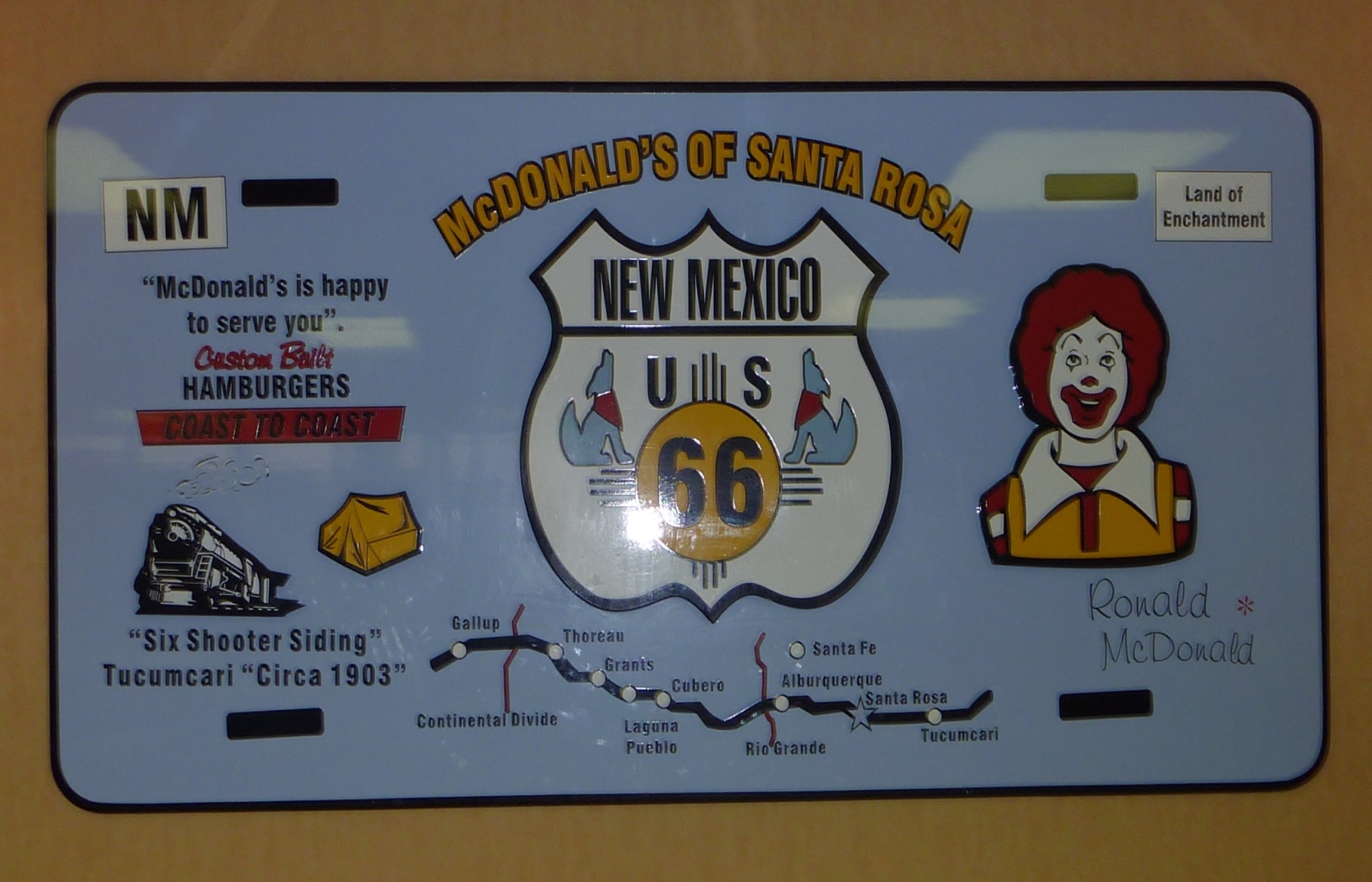 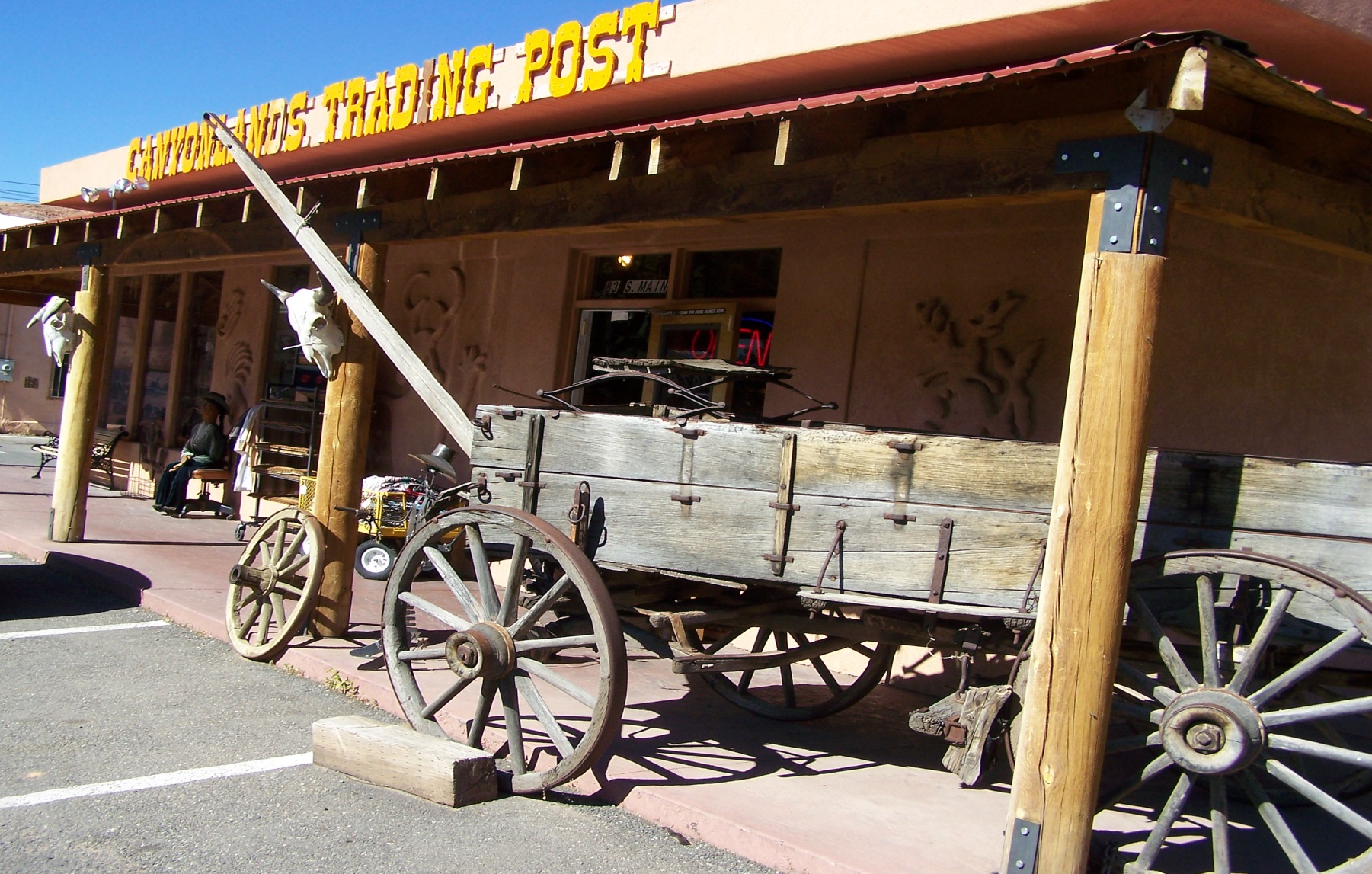 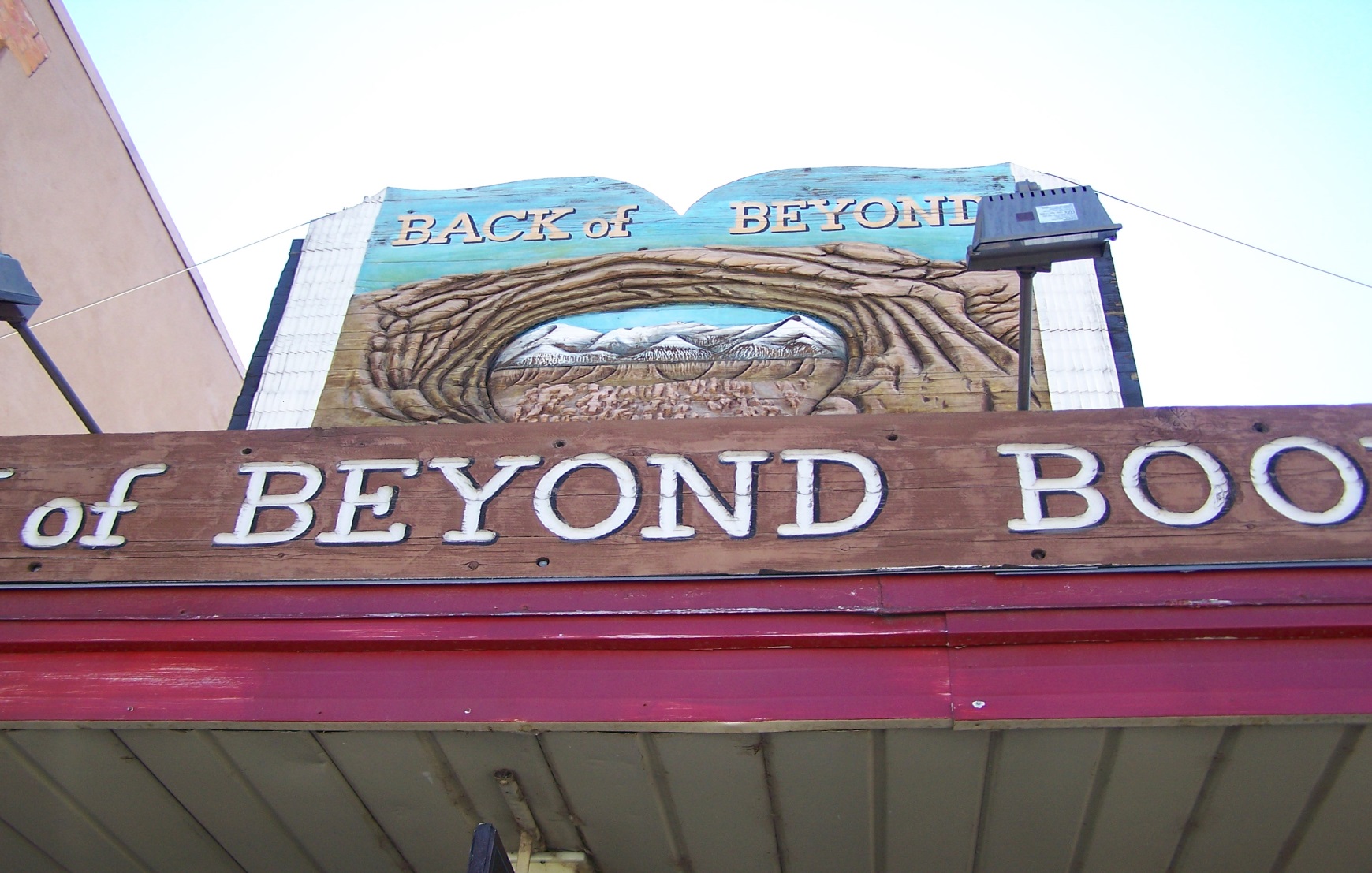 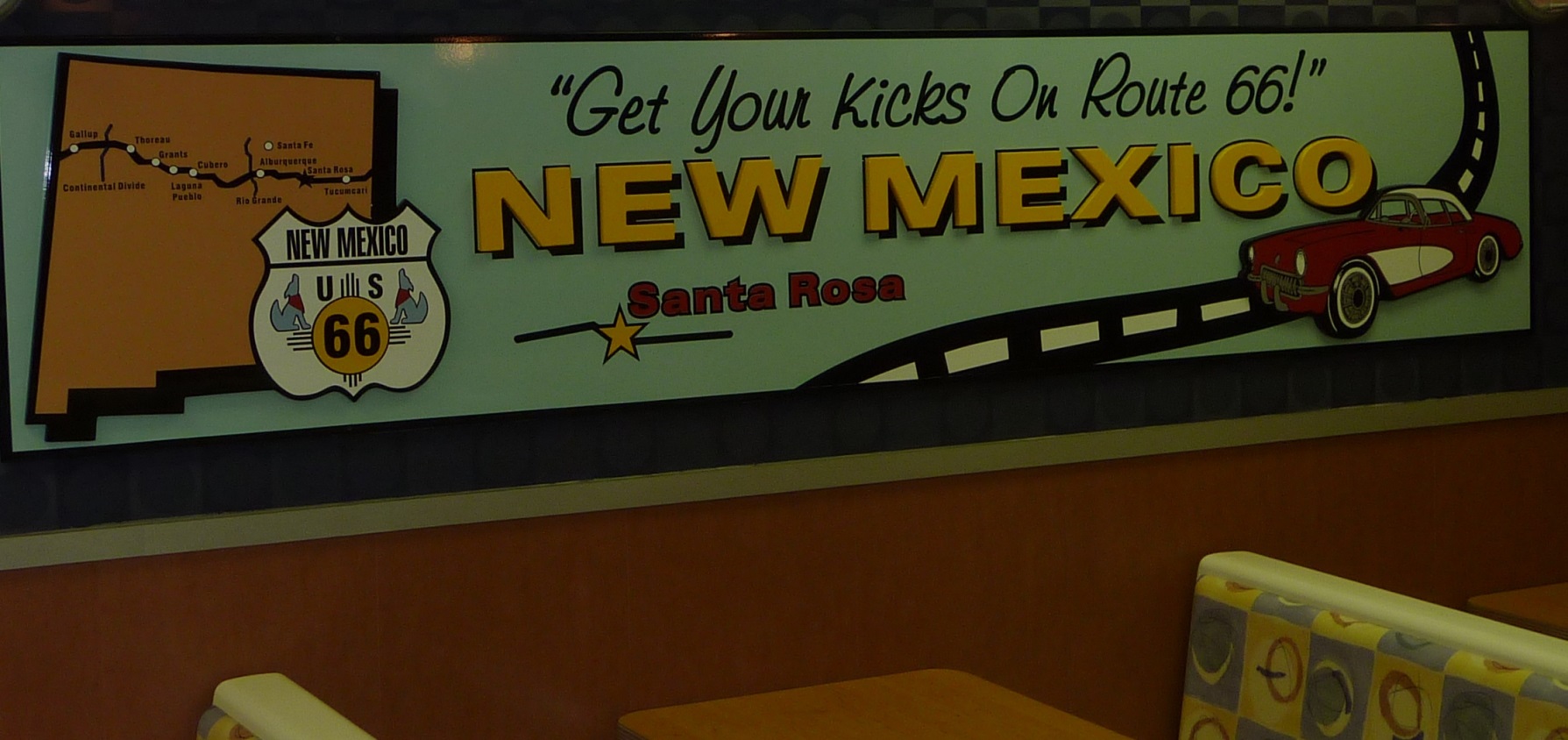 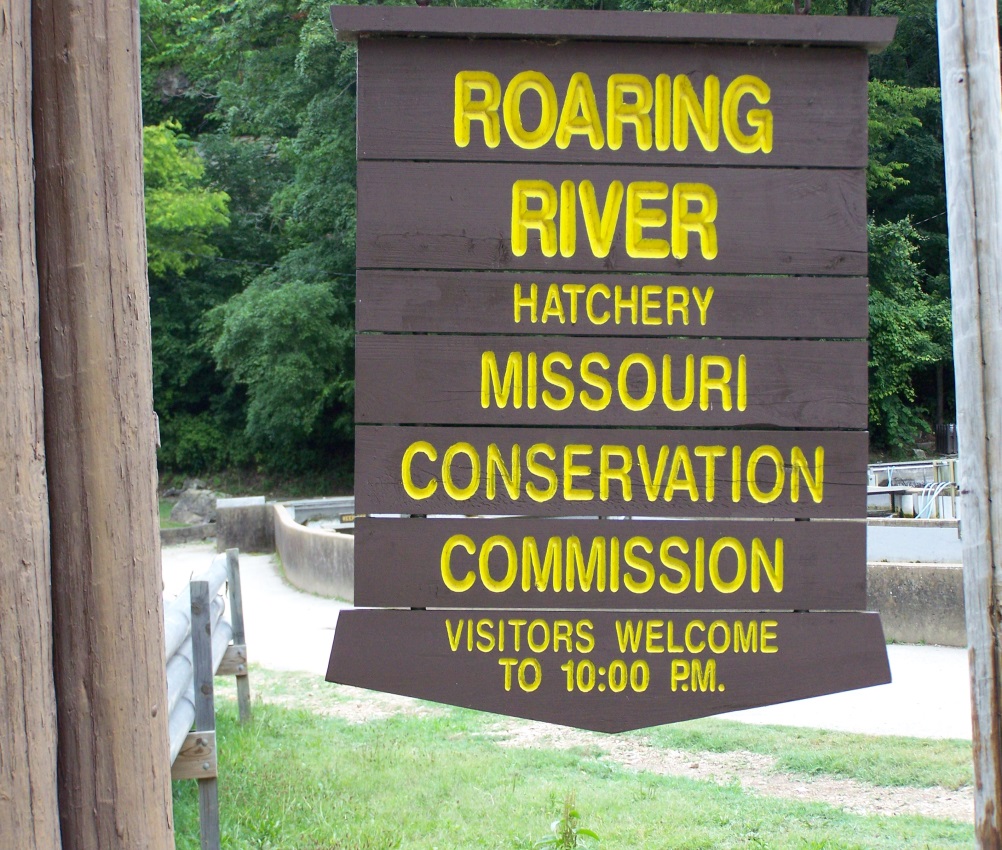 c.zuk
3.2_25_10_Pracovní list_1
Podle předlohy na formát A4 překresli konstrukci písmen
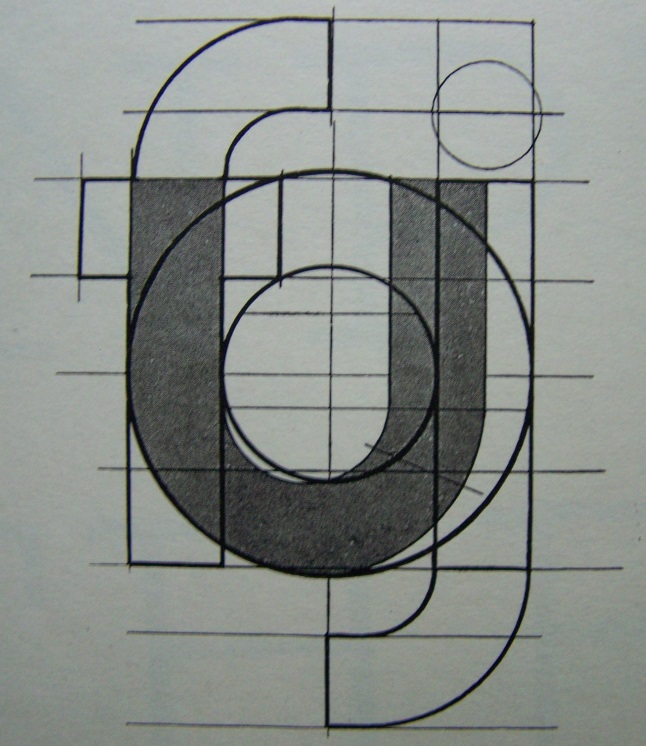 LANZ, Bohumil, Němeček Zdeněk. Písmo v propagaci: Praha Merkur 1974
Archiv autora
Můžeš vhodně doplnit pastelkami barvu 
(i více barev) ploch písmen nebo pozadí
c.zuk
3.2_25_10_Pracovní list_2
Podle předlohy na formát A4 překresli konstrukci písmen
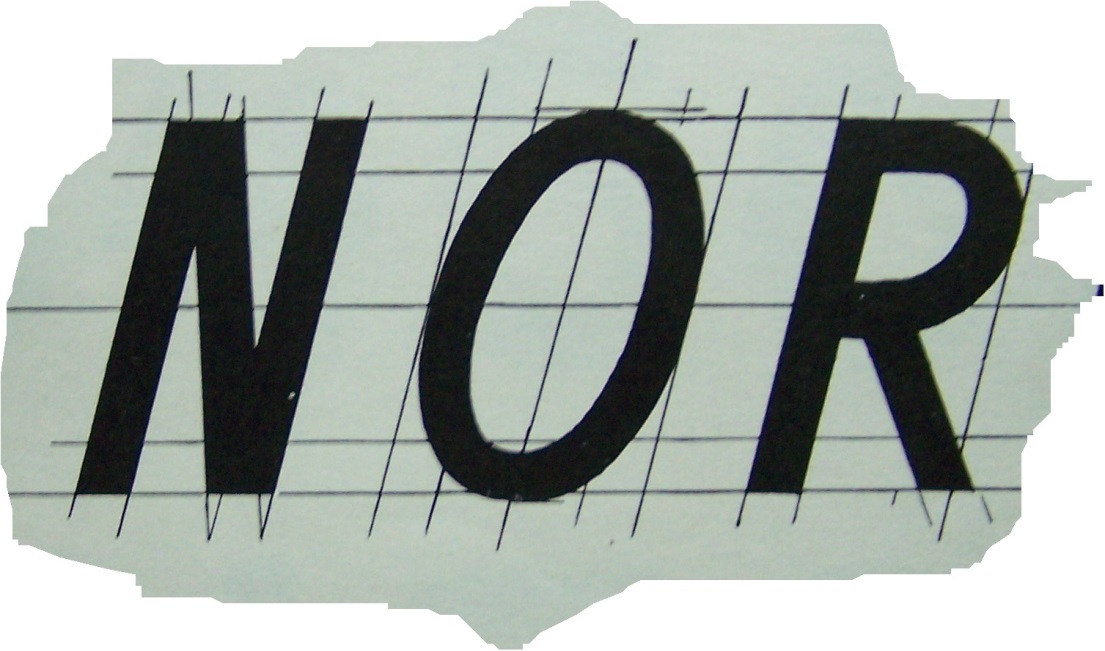 Archiv autora
Použij pouze tuš černou a pero, popř. štětec, ořez za písmem vybarvi pastelkami podobně jako v předloze – zvol si odstín pastelek podle svého vkusu
c.zuk
Použitá literatura
[1] LANZ, Bohumil, Němeček Zdeněk. Písmo v propagaci: Praha Merkur 1974 
[2] archiv autora, KODĚROVÁ, Zuzana. Fotografie: galerie ©c. zuk  2000-2014.
Autorem fotografií, není-li uvedeno jinak, je Zuzana Koděrová. Autor (Zuzana Koděrová)
souhlasí s jejich zveřejněním na Metodickém portálu.
c.zuk